Неиспользуемые объекты недвижимости государственной собственности, предлагаемые для продажи с возможностью использования под жилье
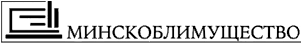 Информация носит справочный характер.
Подробная информация на сайте www.minoblim.by
Тел. (8017) 516-80-54, 500-47-10, 516-80-55
1
Минская область, Березинский район, 
д. Каменный Борок, ул. Центральная, 25
Расстояние от:	г. Минска – 125 км
									г. Березино – 20 км
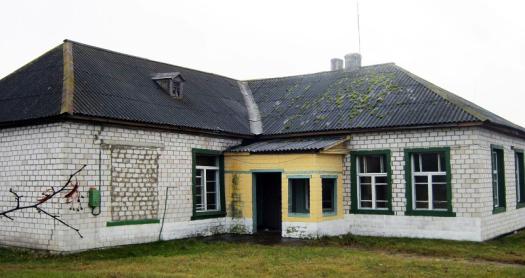 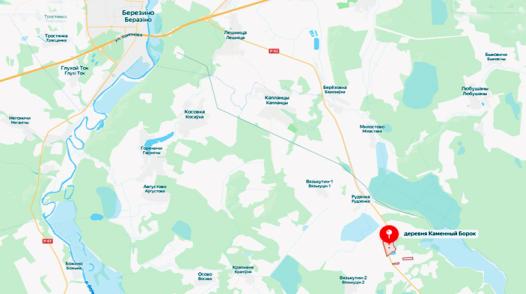 2
Минская область, Березинский район, 
д. Михалево, ул. Школьная, 25А
Расстояние от:	г. Минска – 112 км
									г. Березино – 17 км
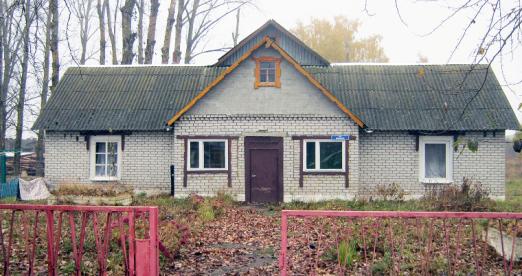 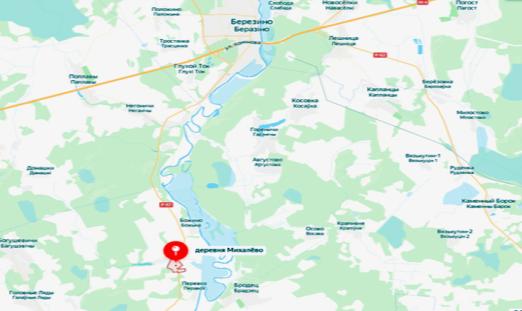 3
Минская область, Березинский район, 
д. Маческ, ул. Школьная, 5
Расстояние от:	г. Минска – 133 км
									г. Березино – 28 км
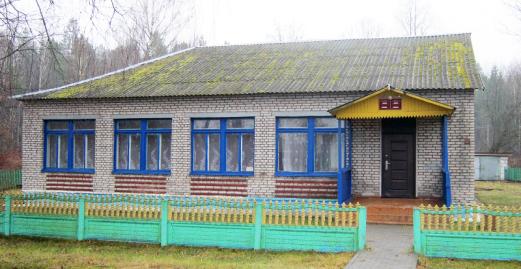 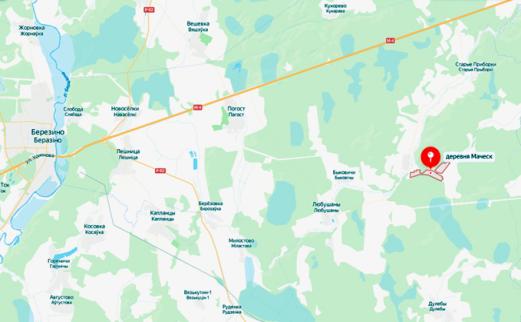 4
Минская область, г. Березино, 
ул. Набережная, 1
Расстояние от:	г. Минска – 105 км
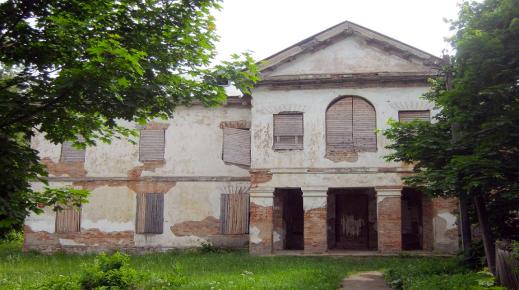 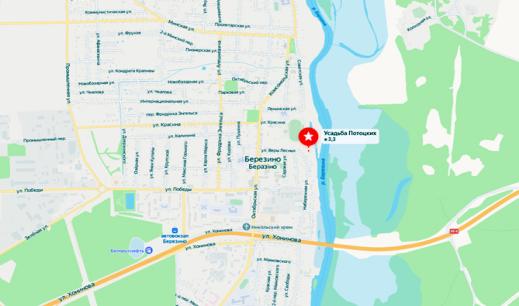 г.Березино
5
Расстояние от:	г. Минска – 86 км
									г. Вилейки – 40 км
Минская область, Вилейский район, 
д. Заболотье, ул. Белорусская, 6
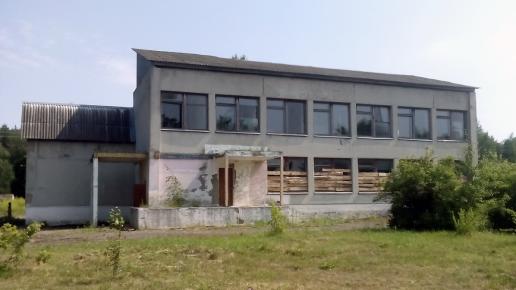 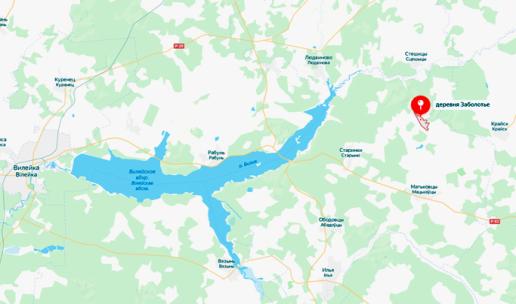 6
Минская область, Вилейский район, 
д. Понятичи, ул. Лесная, 39
Расстояние от:	г. Минска – 86 км
									г. Вилейки – 16 км
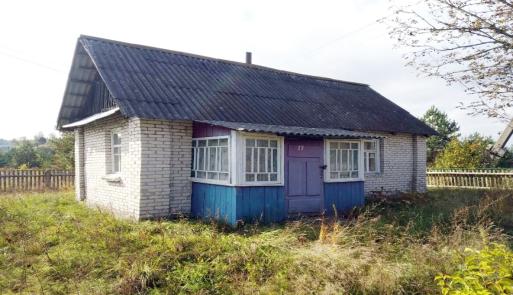 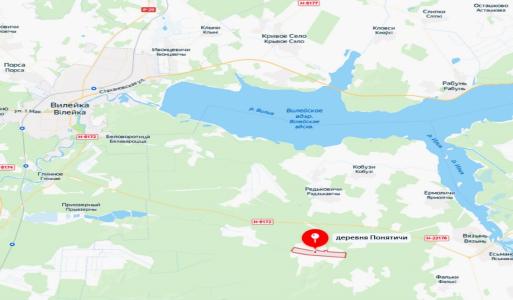 7
Минская область, Вилейский район, 
д. Редьковичи, ул. Центральная, 15.
Расстояние от:	г. Минска – 86 км
									г. Вилейки – 16 км
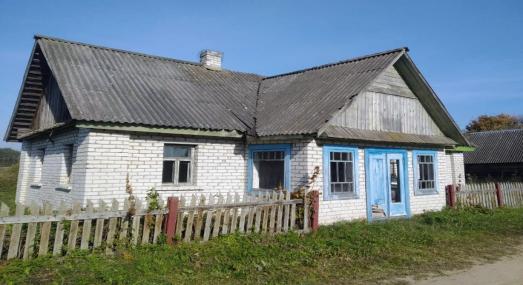 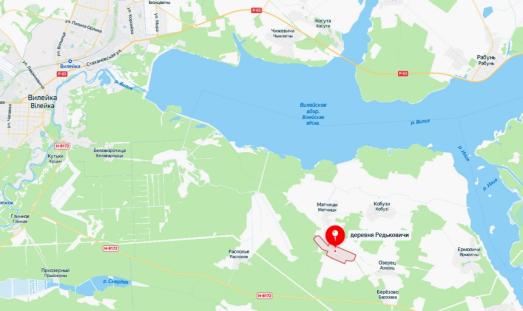 8
Минская область, Воложинский район, 
г.п. Ивенец, ул. Белорусская, 3А
Расстояние от:	г. Минска – 70 км
									г. Воложина – 32 км
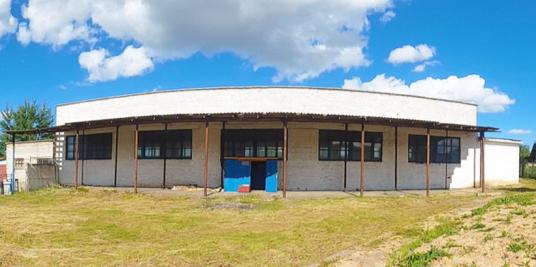 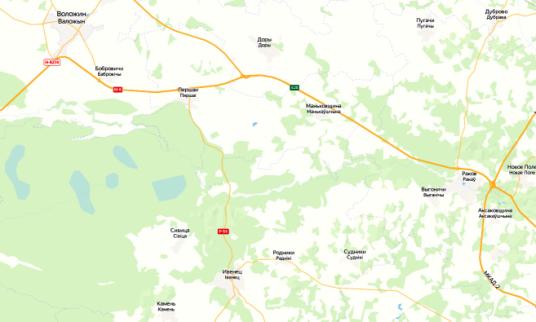 9
Минская область, Воложинский район, аг. Городьки, ул. Молодежная, 4
Расстояние от:	г. Минска – 90 км
									г. Воложина – 17 км
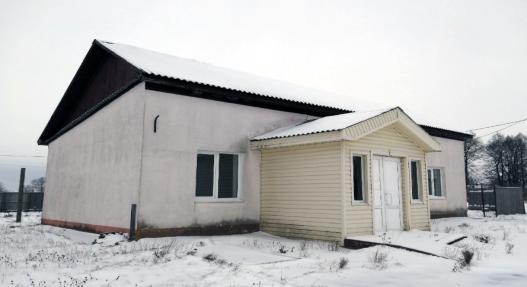 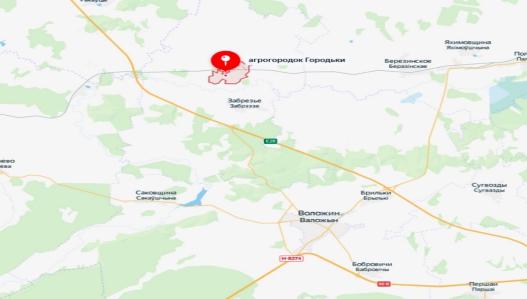 10
Минская область, Дзержинский район, д. Ковшово, ул. Центральная, 33
Расстояние от:	г. Минска – 48 км
									г. Дзержинска – 24 км
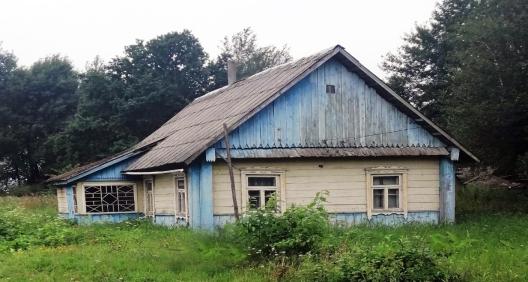 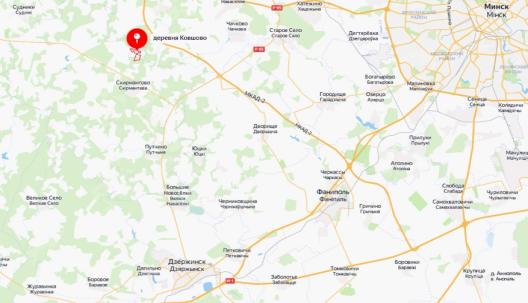 11
Расстояние от:	г. Минска – 150 км
									г. Клецка – 12 км
Минская область, Клецкий район, д. Мостиловичи, ул. Заслонова, 32
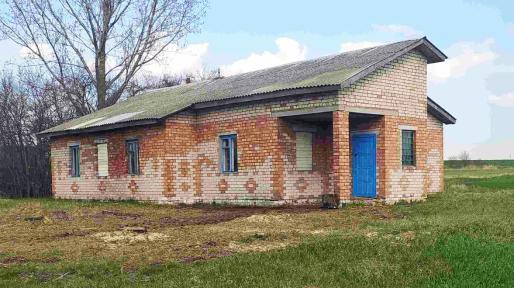 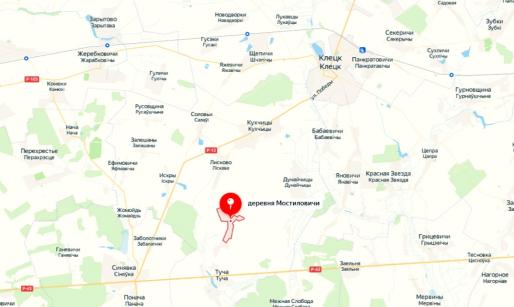 12
Минская область, Логойский район, д. Жестиное, ул. Центральная, 25
Расстояние от:	г. Минска – 81 км
									г. Логойска – 42 км
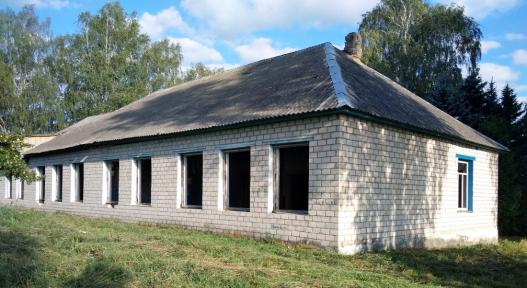 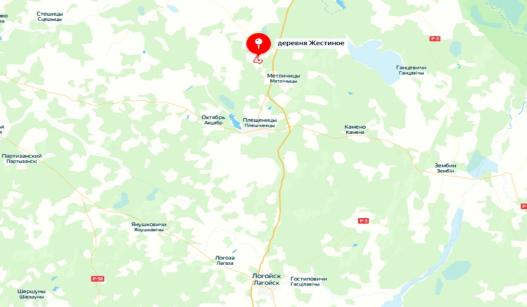 13
Минская область, Логойский район, д. Хорошее, ул. Детсадовская, 2
Расстояние от:	г. Минска – 86 км
									г. Логойска – 47 км
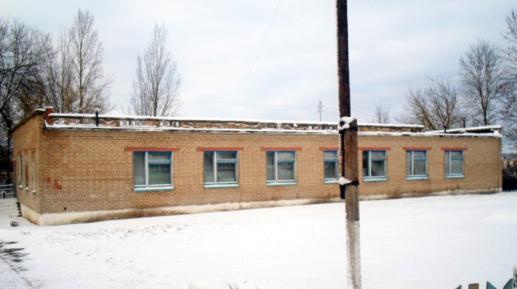 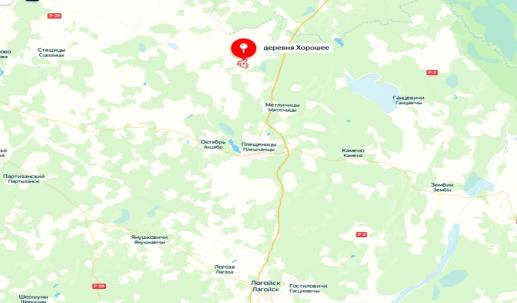 14
Минская область, Логойский район, гп. Плещеницы, ул. Военный Городок, 2
Расстояние от:	г. Минска – 71 км
									г. Логойска – 33 км
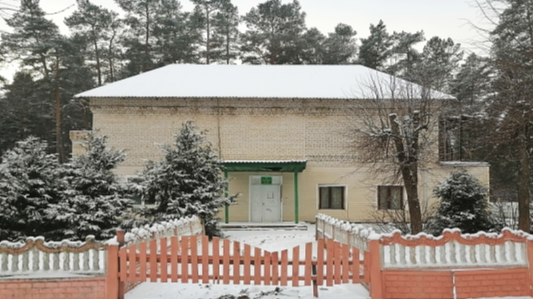 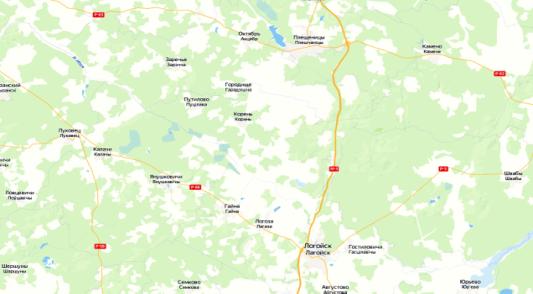 15
Расстояние от:	г. Минска – 77 км
Минская область, г. Молодечно, ул. Великосельская, 77
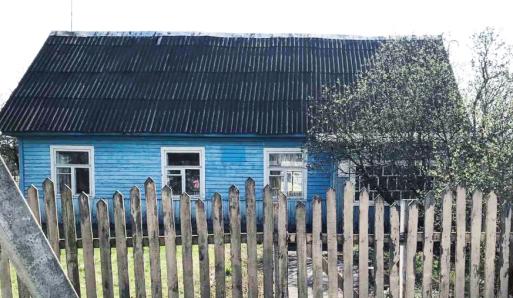 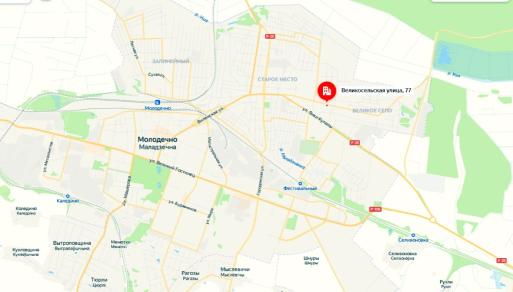 г.Молодечно
16
Минская область, Мядельский район, д. Комарово, ул. Парковая, 9
Расстояние от:	г. Минска – 158 км
									г. Мяделя – 43 км
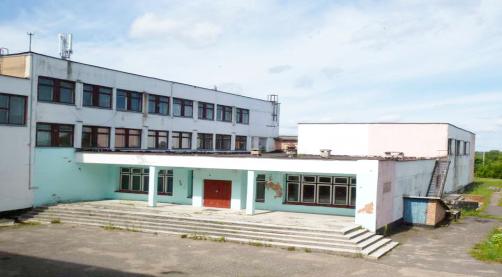 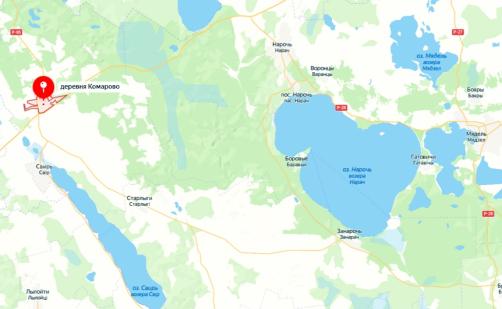 17
Минская область, Мядельский район, д. Черевки, ул. Центральная, д. 61
Расстояние от:	г. Минска – 145 км
									г. Мяделя – 15 км
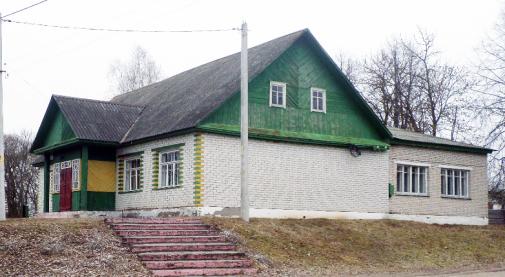 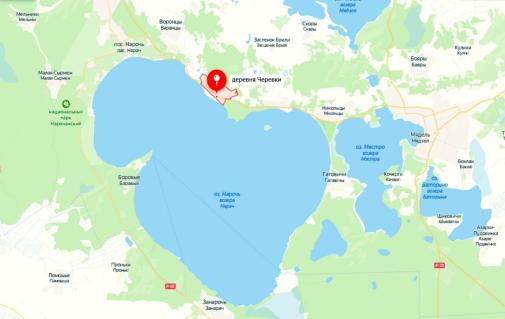 18
Минская область, Мядельский район, 
д. Узла, ул. Центральная, д. 2
Расстояние от:	г. Минска – 121 км
									г. Мяделя – 19 км
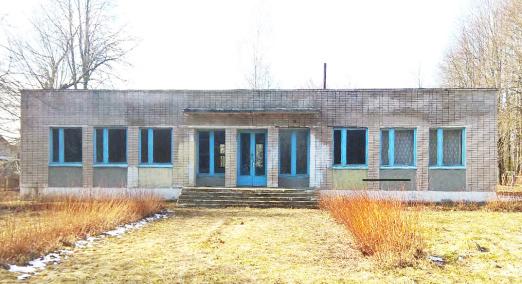 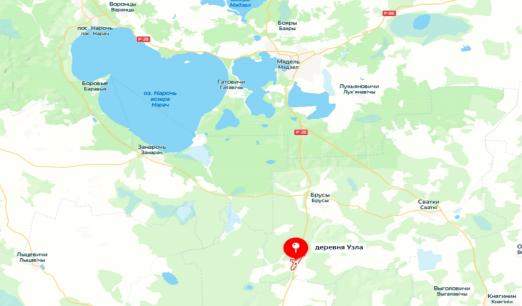 19
Минская область, Столбцовский район, д. Хотова, ул. Южная, 2А
Расстояние от:	г. Минска – 81 км
									г. Столбцы – 41 км
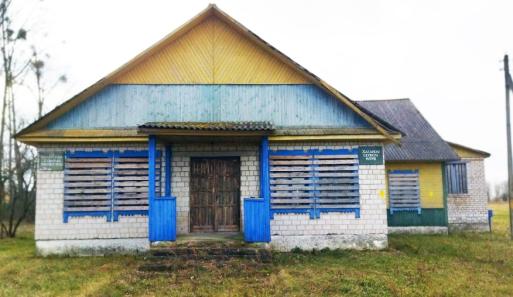 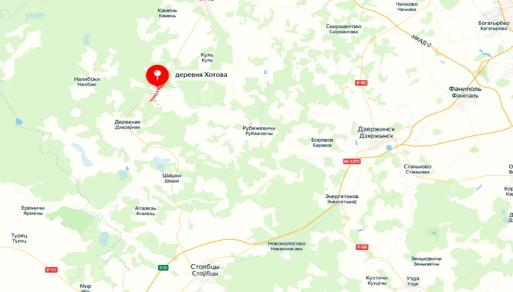 20
Минская область, Столбцовский район, д. Нивное, ул. Садовая, д. 27
Расстояние от:	г. Минска – 93 км
									г. Столбцы – 38 км
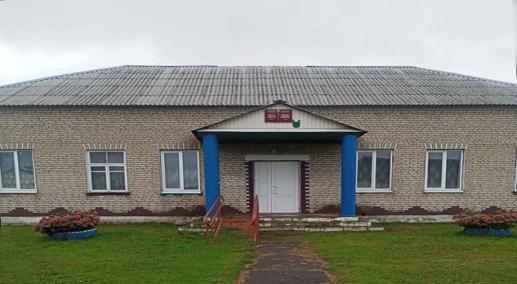 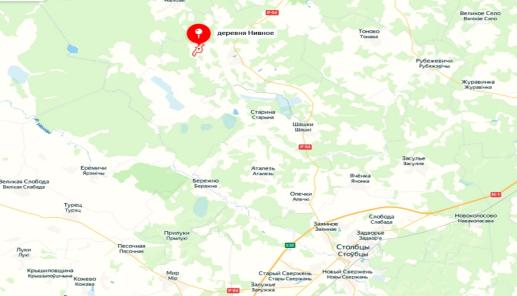 21
Минская область, Узденский район, д. Прусиново, ул. Школьная, 10
Расстояние от:	г. Минска – 84 км
									г. Узды – 20 км
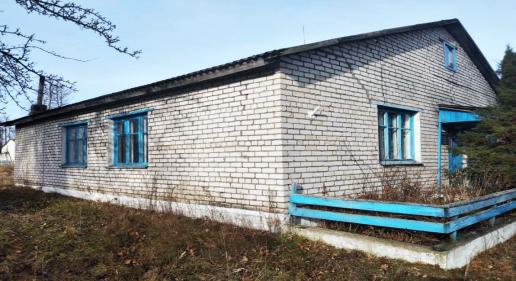 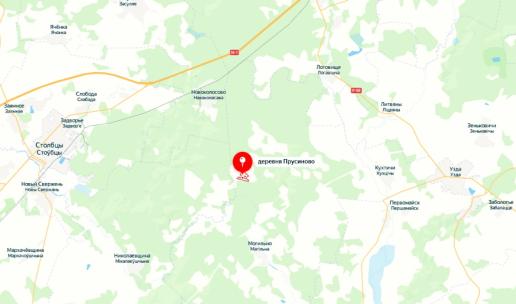 22
Минская область, Узденский район, аг. Дещенка, ул. Центральная, 5А
Расстояние от:	г. Минска – 40 км
									г. Узды – 27 км
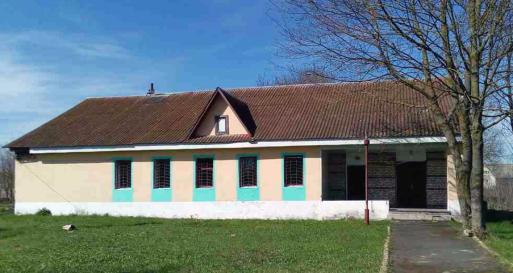 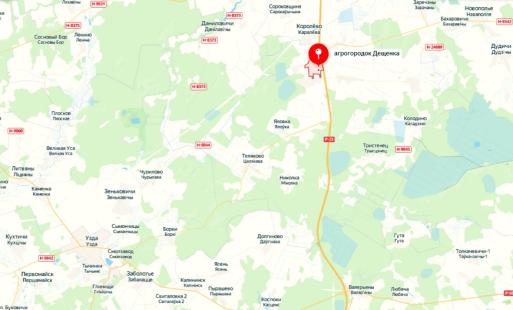 23
Расстояние от:	г. Минска – 82 км
									г. Червеня – 14 км
Минская область, Червенский район, д. Гребенец, ул. Центральная, 59.
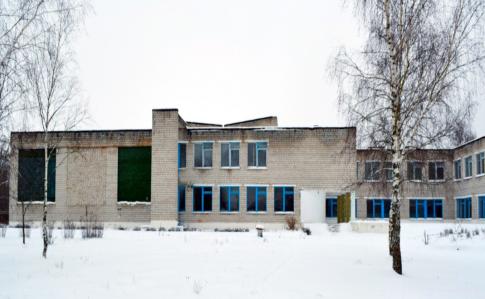 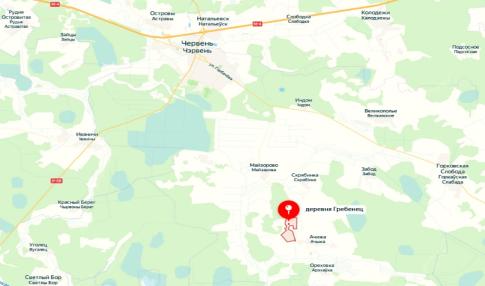 24